Matter, Elements, & Atoms
Objective 6.P.2.1
all matter is made up of atoms 

Atoms of the same element are all alike

Atoms of different elements are not the same
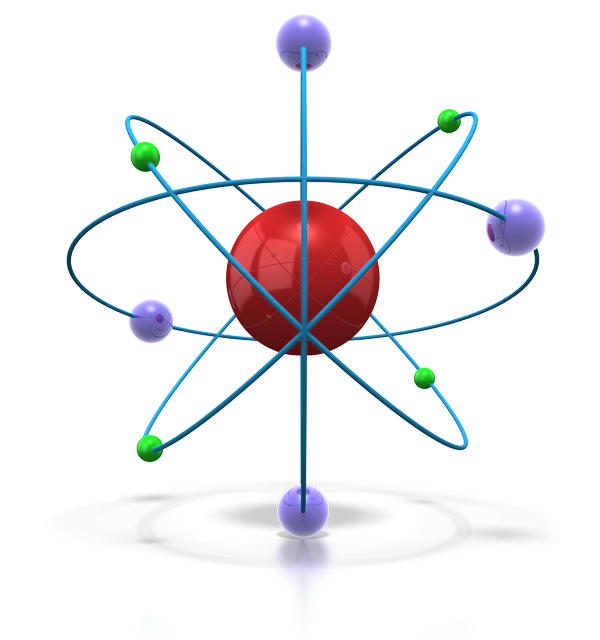 Matter
Matter is anything that has mass and volume.

Mass is the amount of matter in a given object
Volume is how much space an object takes up

The universe is full of matter.
Matter is composed of extremely small particles called atoms.

These particles are too small to be seen without a microscope.

Atoms have all the properties of matter: mass and volume
Elements
Atoms are the smallest part of an element.
All atoms of the same element have the same properties.
Matter is made of elements.

There are more than 100 elements that combine to make up all living and nonliving things.
Elements are shown on a Periodic Table.